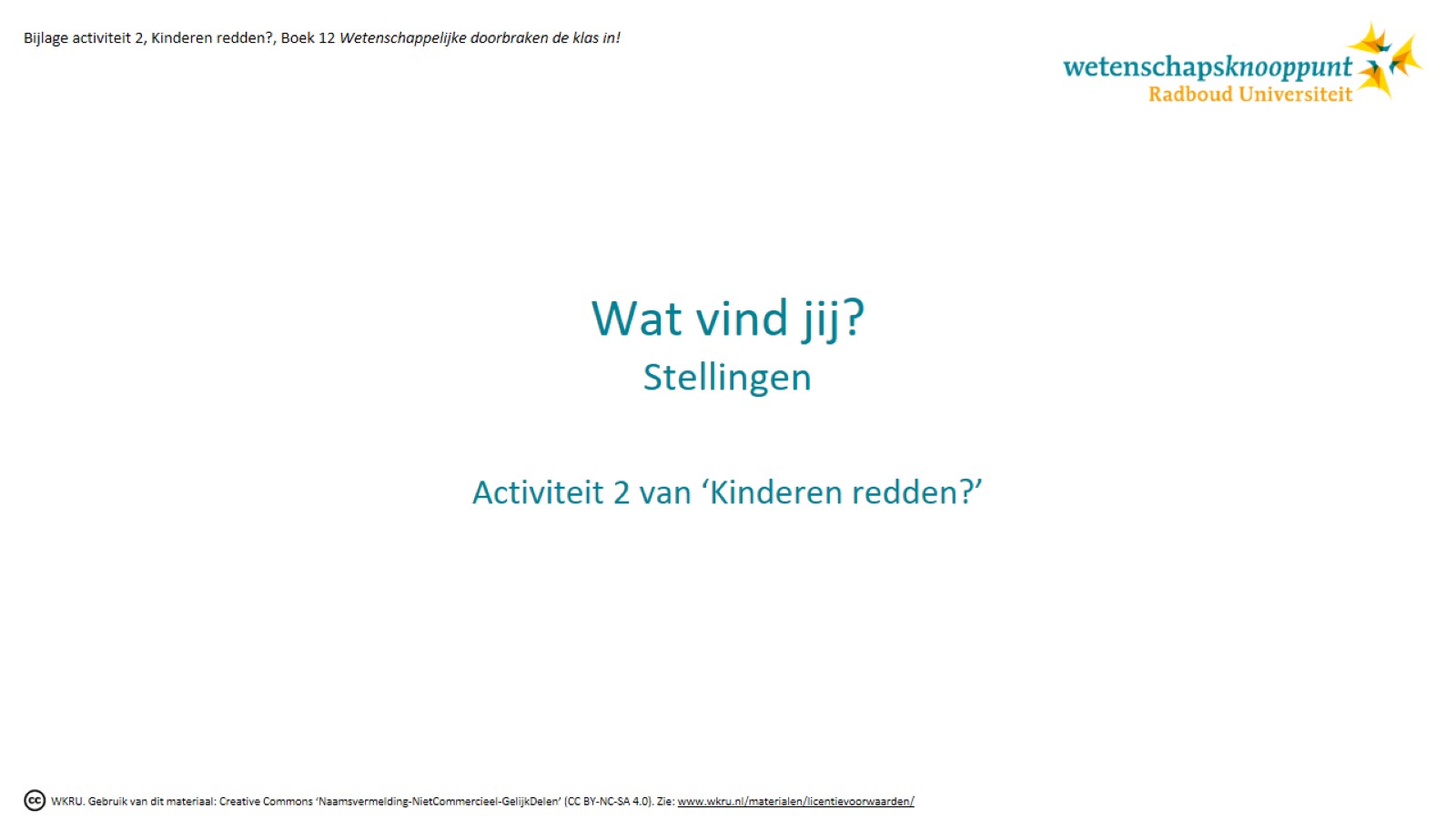 Wat vind jij?Stellingen
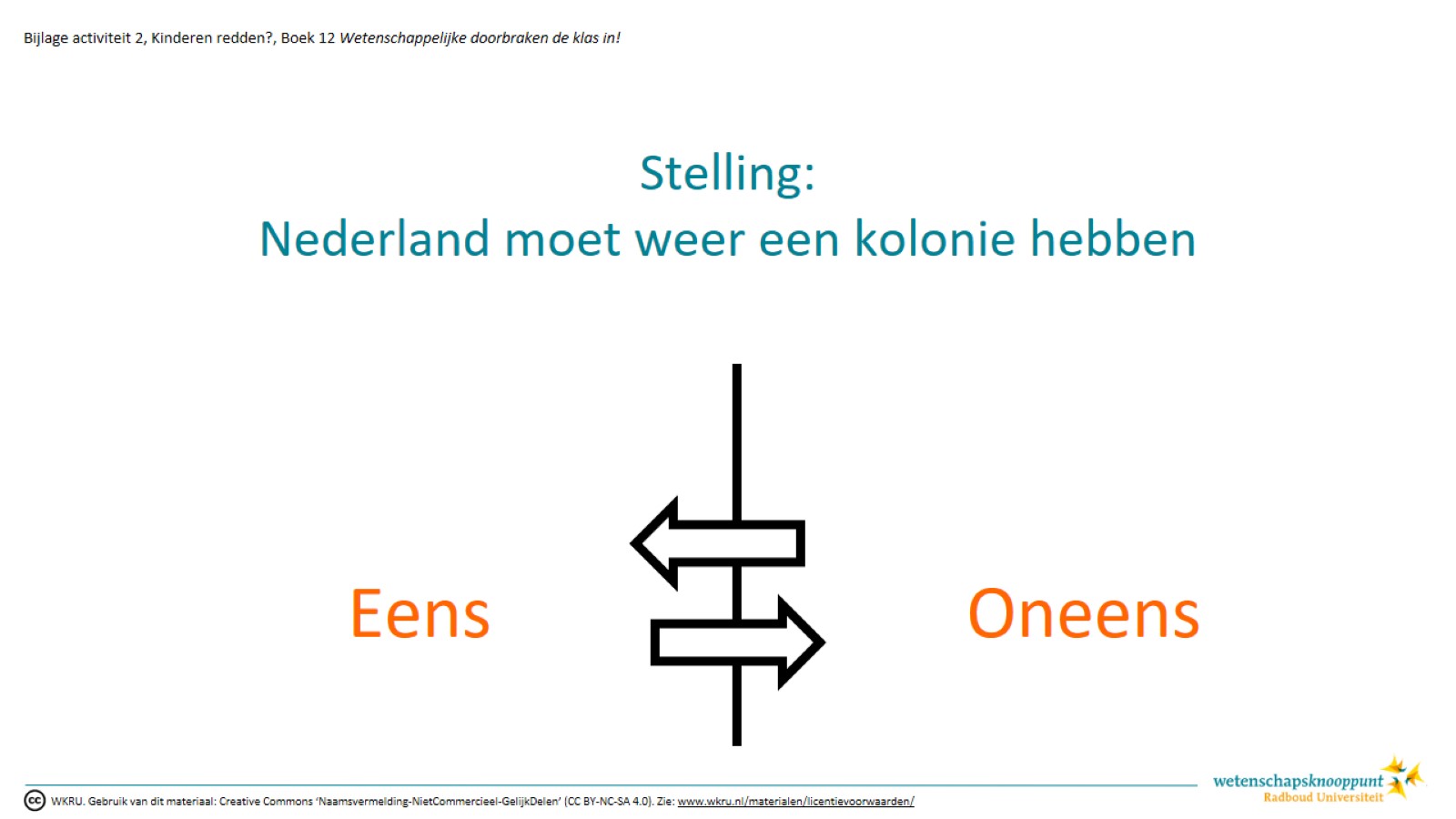 Stelling:Nederland moet weer een kolonie hebben
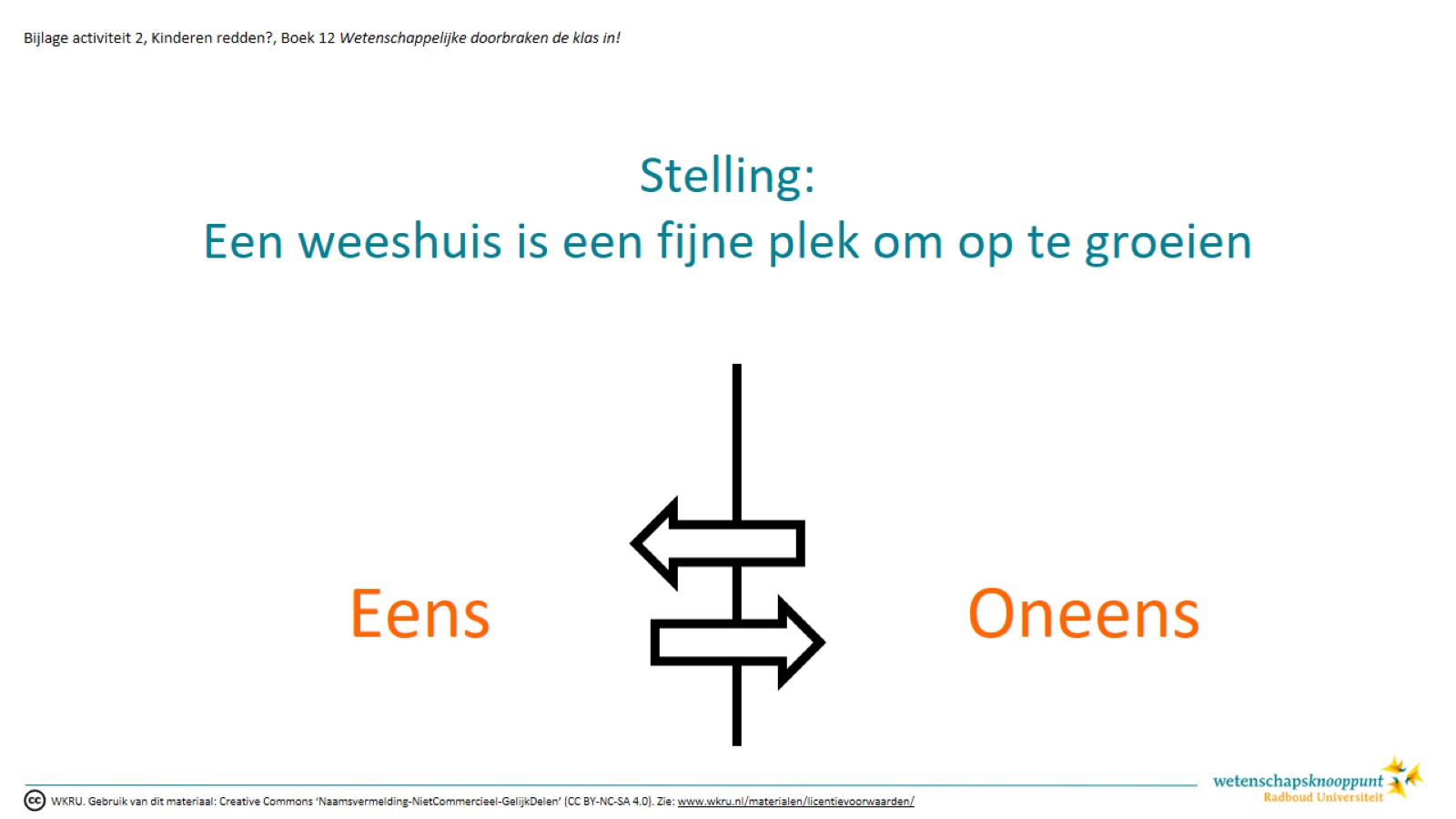 Stelling:Een weeshuis is een fijne plek om op te groeien
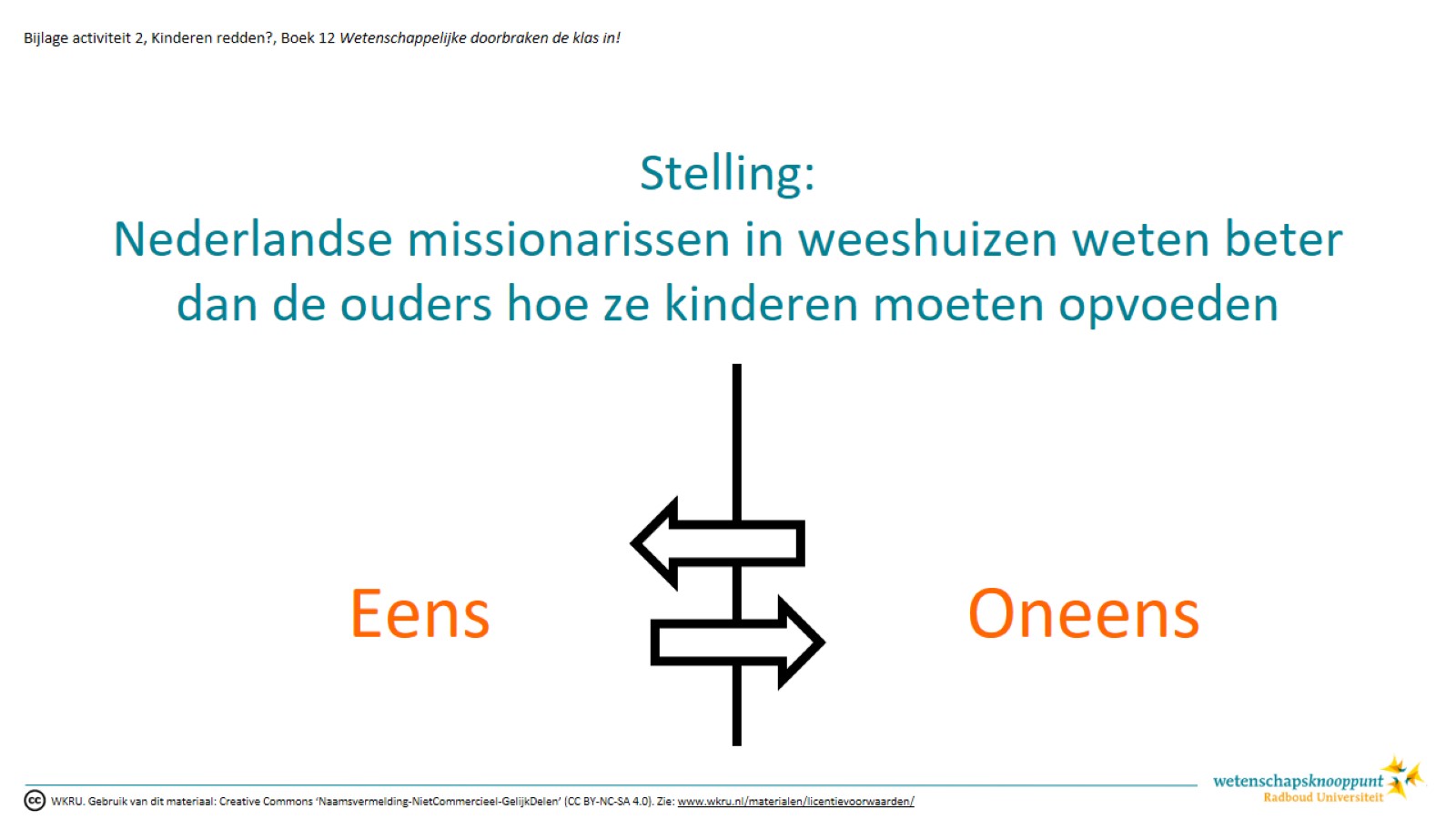 Stelling:Nederlandse missionarissen in weeshuizen weten beter dan de ouders hoe ze kinderen moeten opvoeden
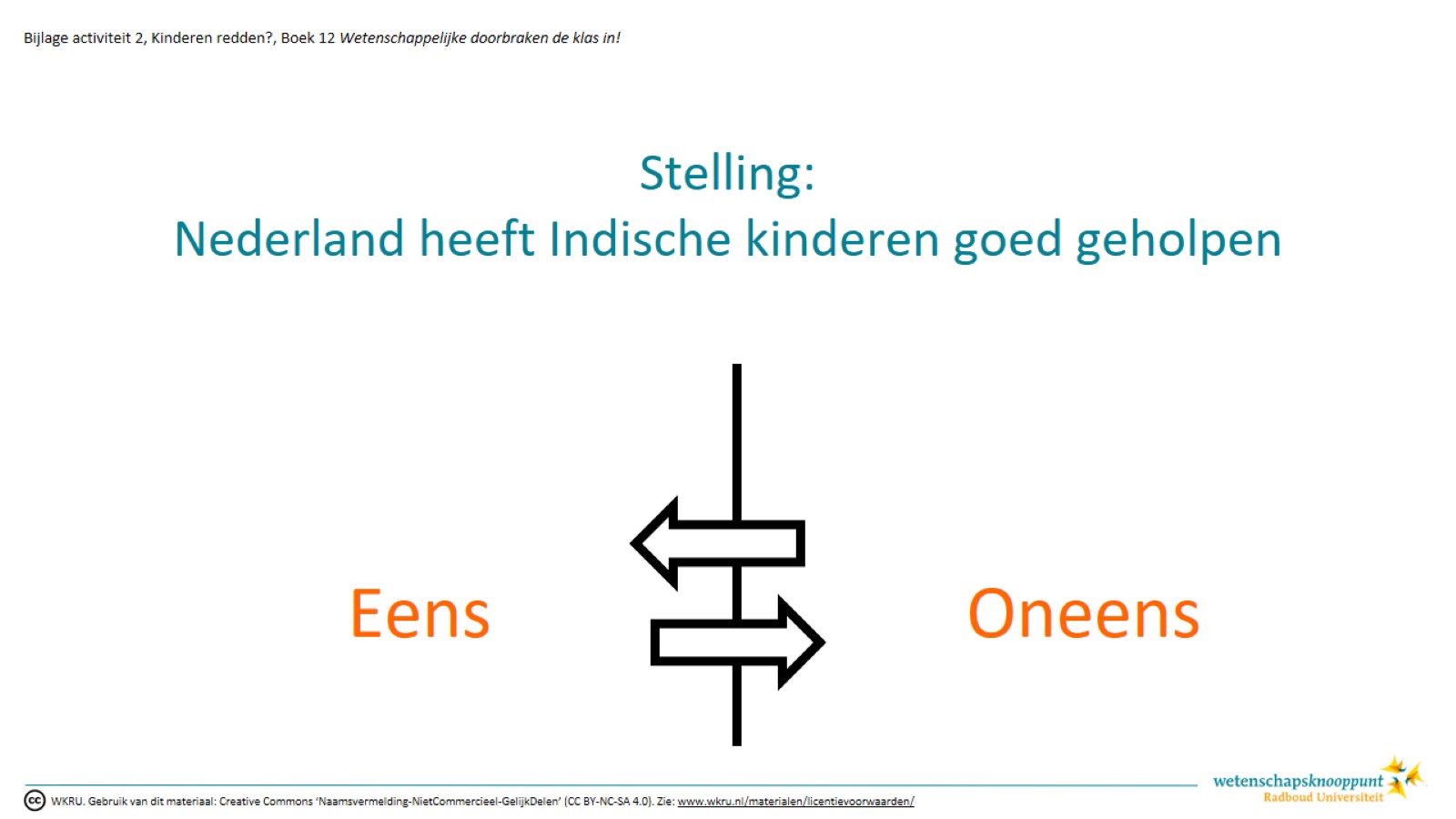 Stelling:Nederland heeft Indische kinderen goed geholpen
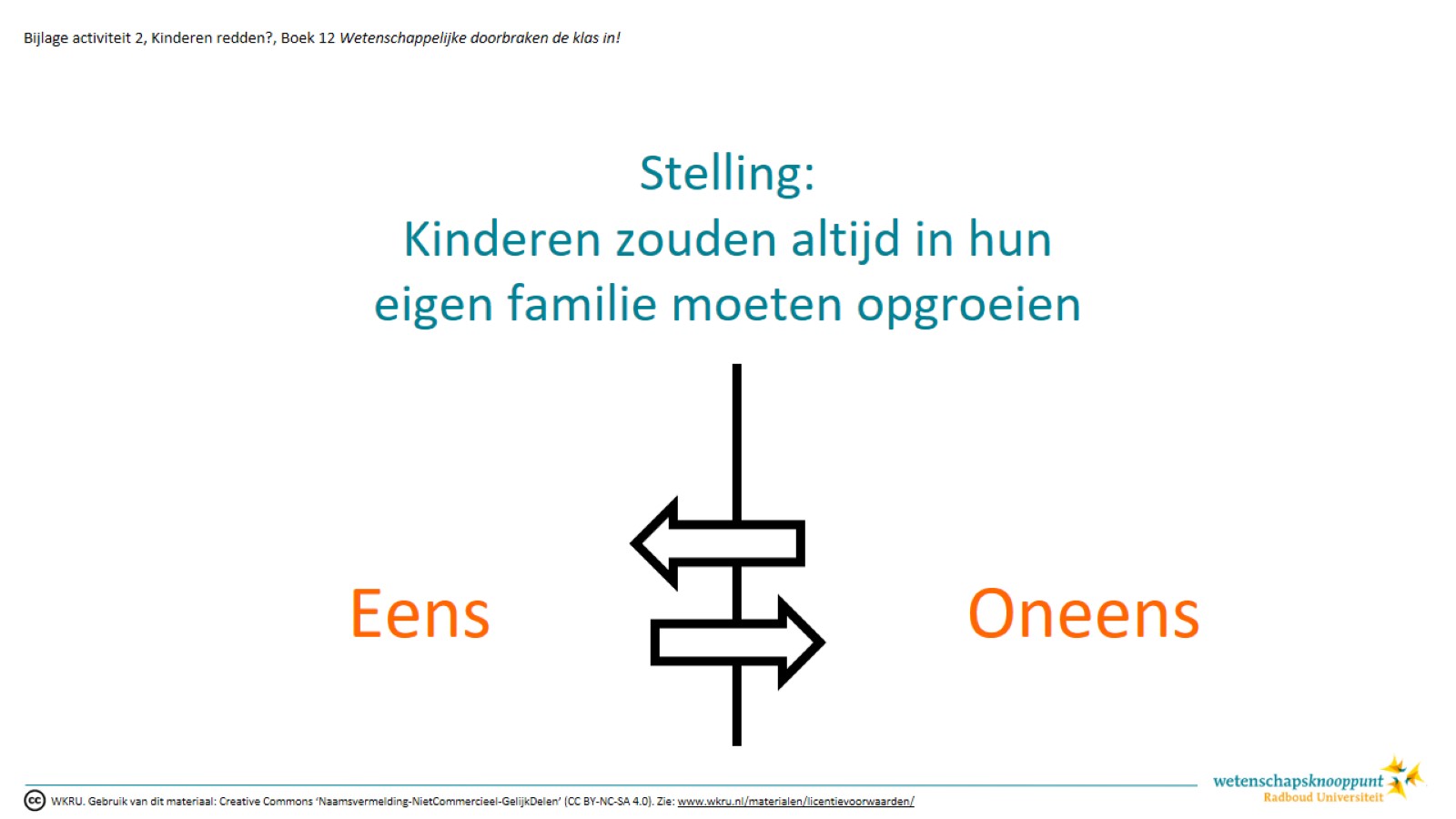 Stelling:Kinderen zouden altijd in hun eigen familie moeten opgroeien
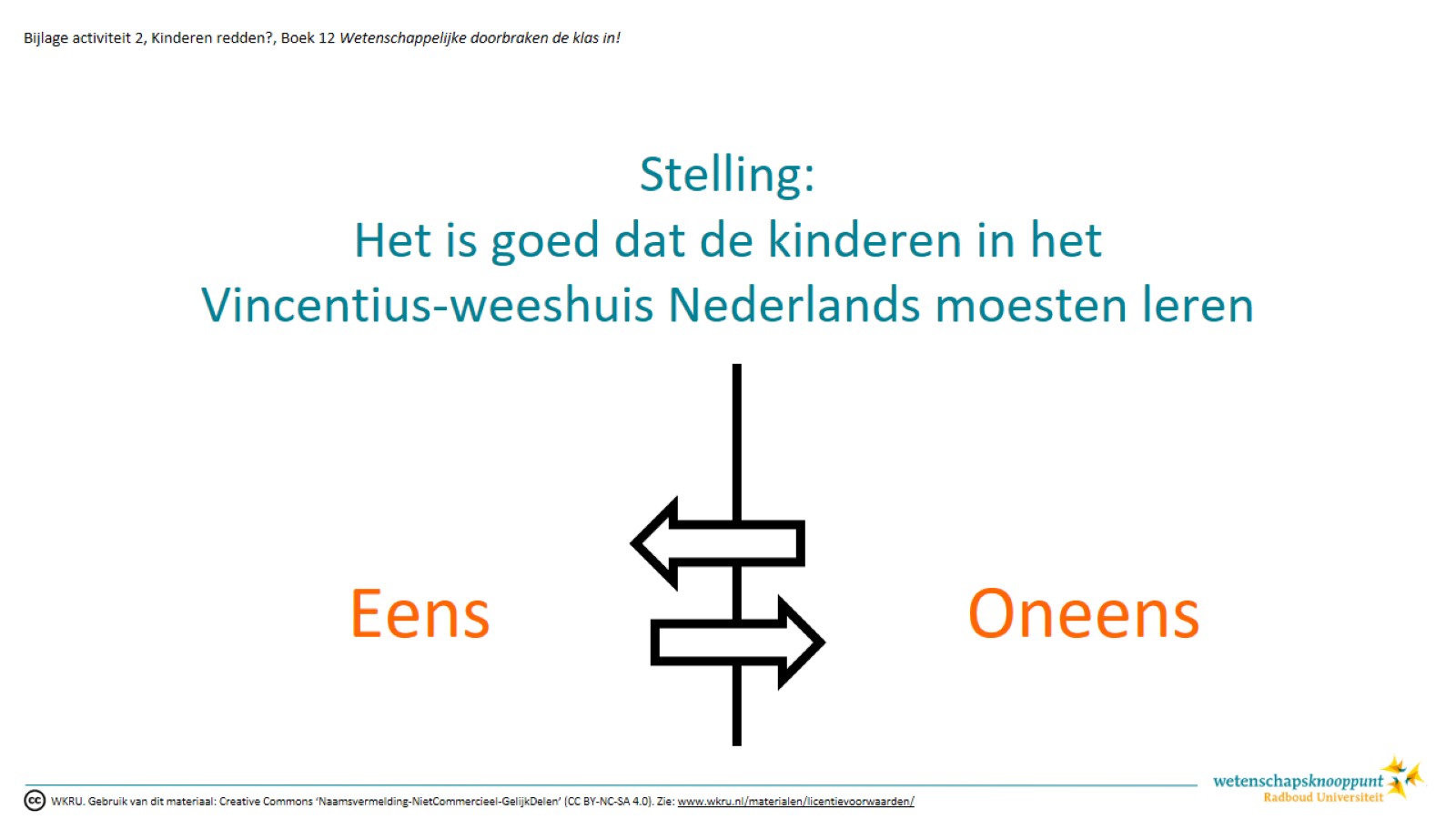 Stelling:Het is goed dat de kinderen in het Vincentius-weeshuis Nederlands moesten leren
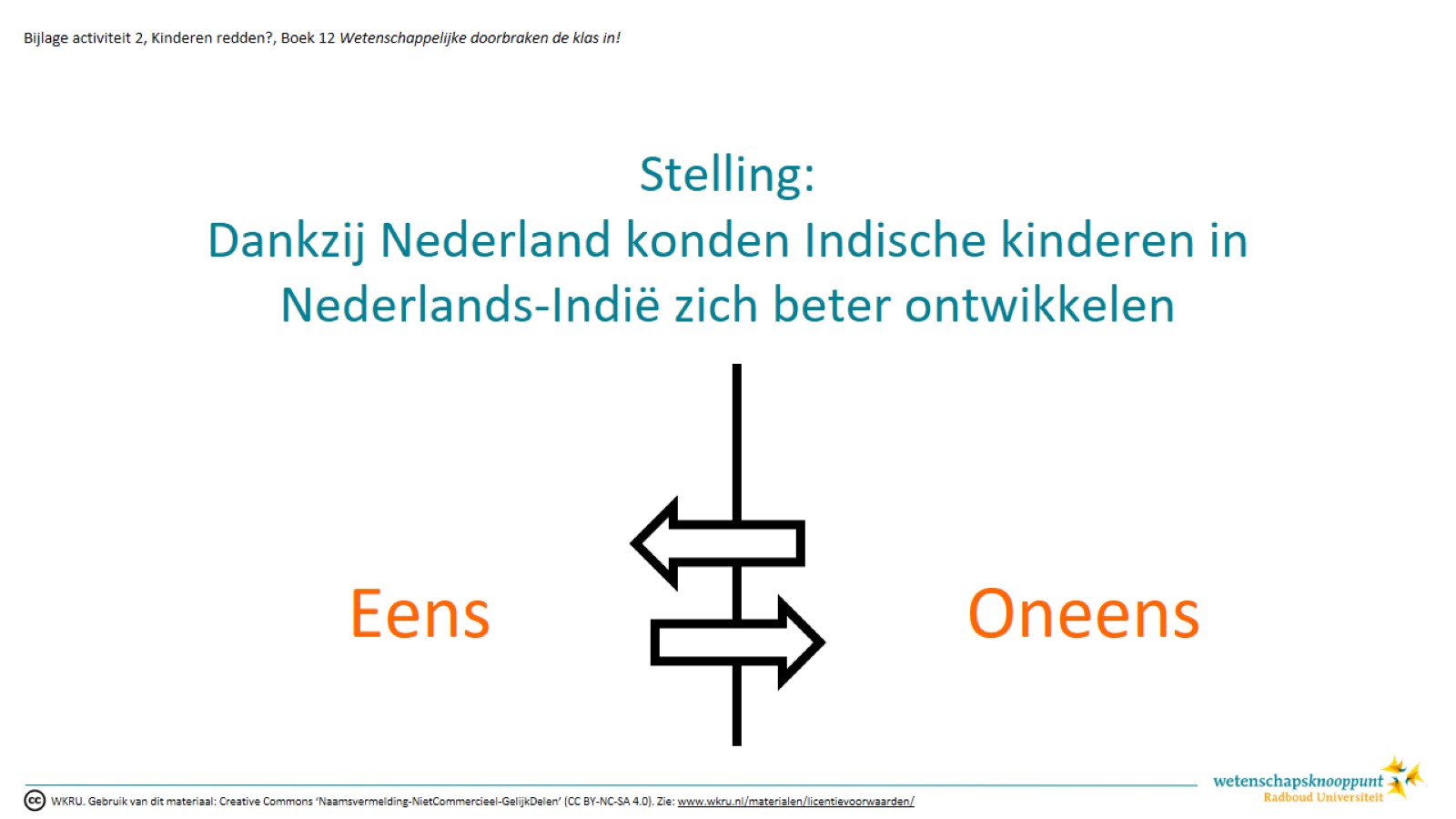 Stelling:Dankzij Nederland konden Indische kinderen in Nederlands-Indië zich beter ontwikkelen